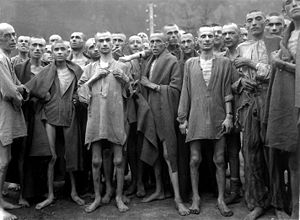 De Tweede WereldoorlogDe moord op de joden
Tijd van wereldoorlogen
1900 – 1950
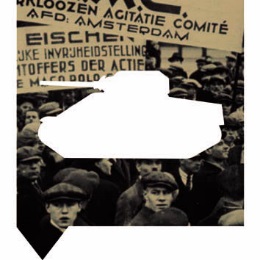 Concentratiekampen
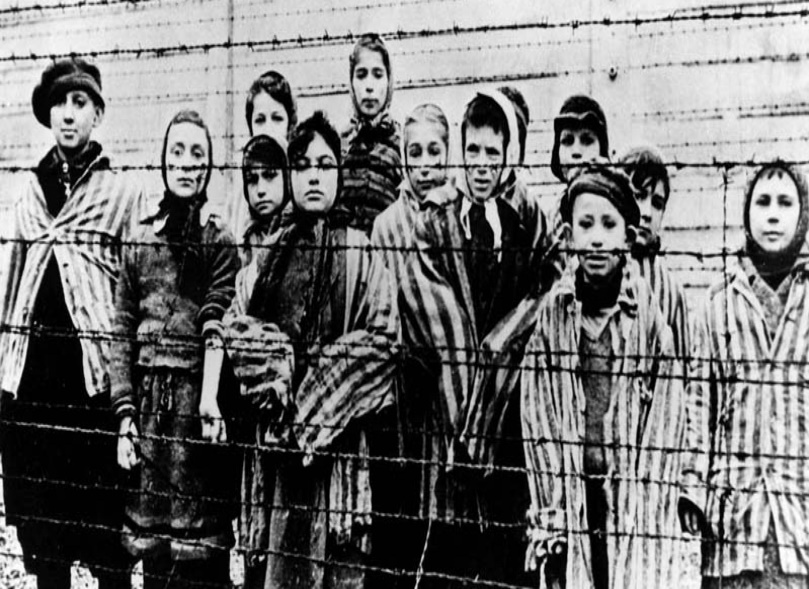 Hitler wilde Duitsland jodenvrij maken
Joden moeten naar concentratiekampen
Plaats waar joden worden opgesloten
Maar ook: homo’s, zigeuners, politieke tegenstanders, gehandicapten en Oost-Europeanen
Eerst: straf- en werkkampen
Later: vernietigingskampen
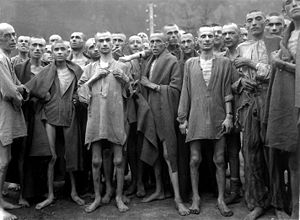 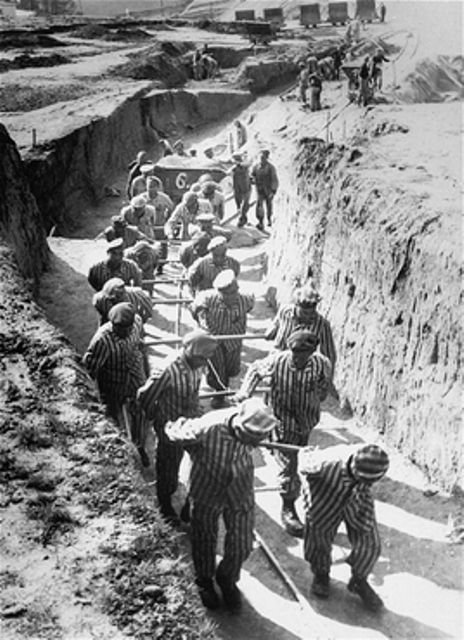 Concentratiekampen
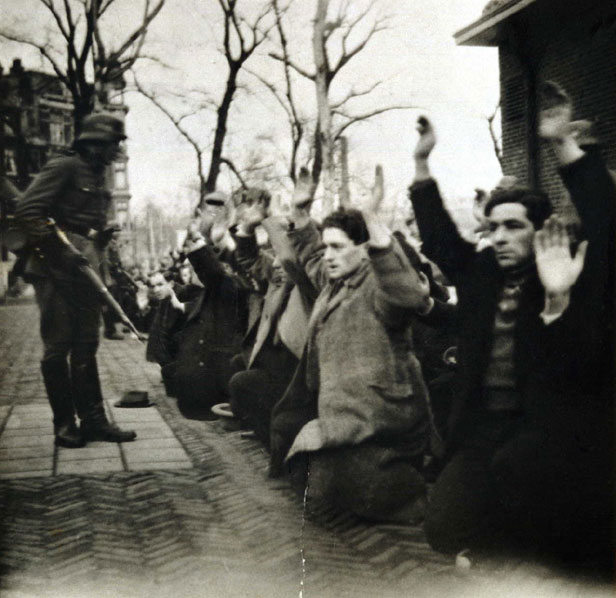 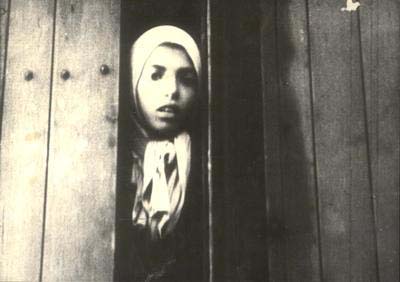 Joden worden opgepakt
Transport naar concentratiekampen
In kampen: zwaar werk
Veel doden:
Zwaar werk
Honger
ziekte
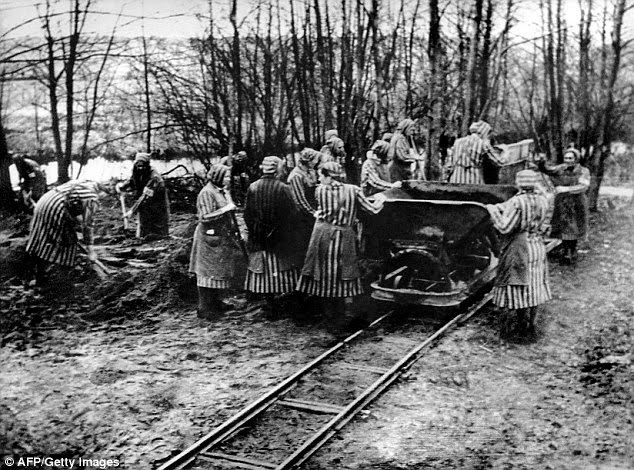 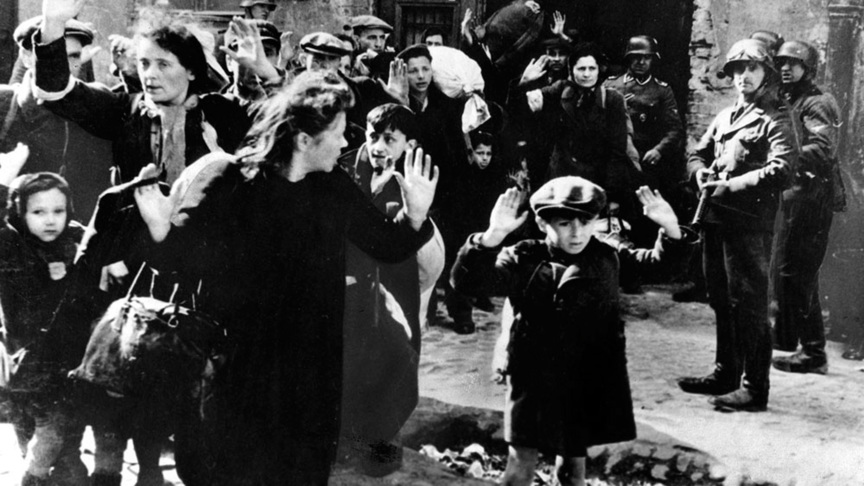 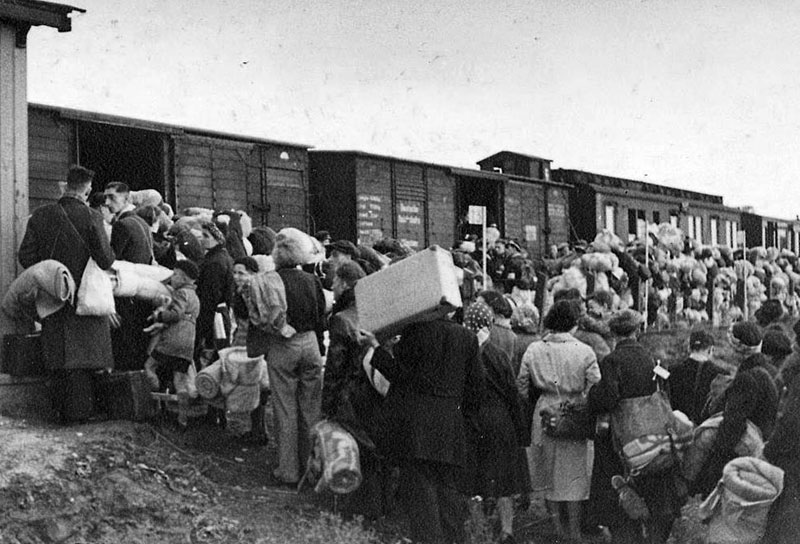 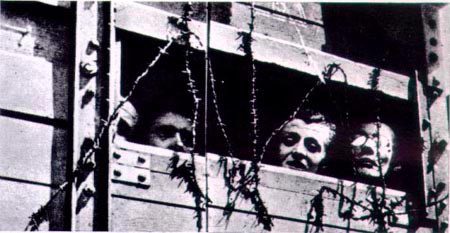 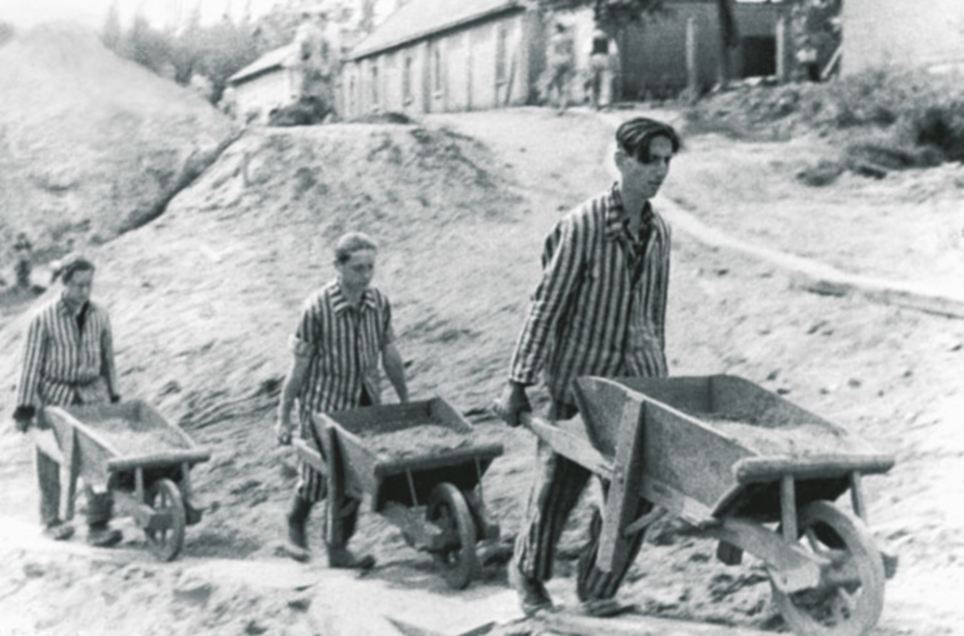 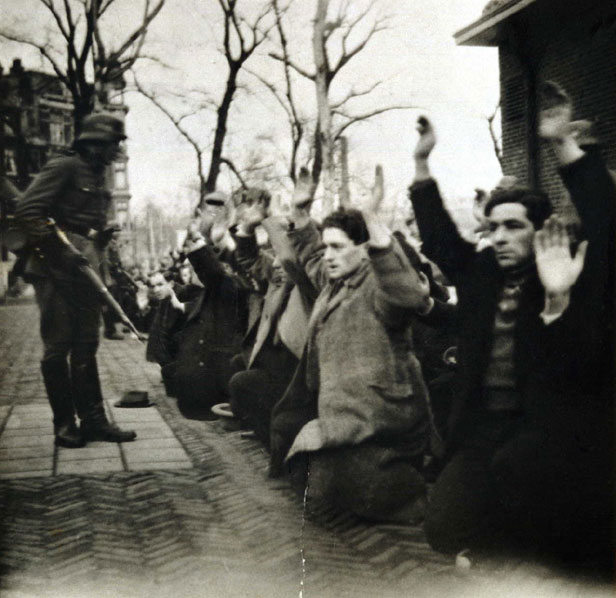 Onderduiken
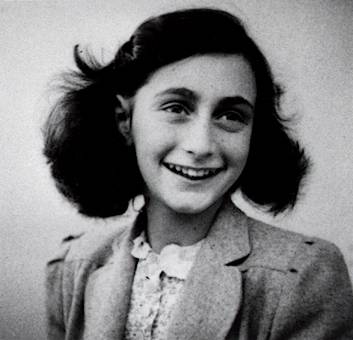 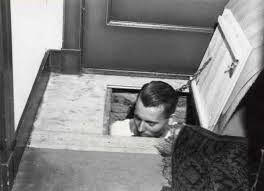 Eerst: veel joden worden opgepakt
Later: onderduiken
Verbergen voor de Duitsers
Anne Frank
Veel joden geholpen
Veel joden verraden
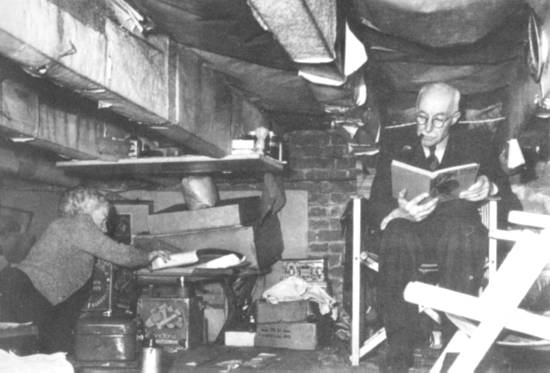 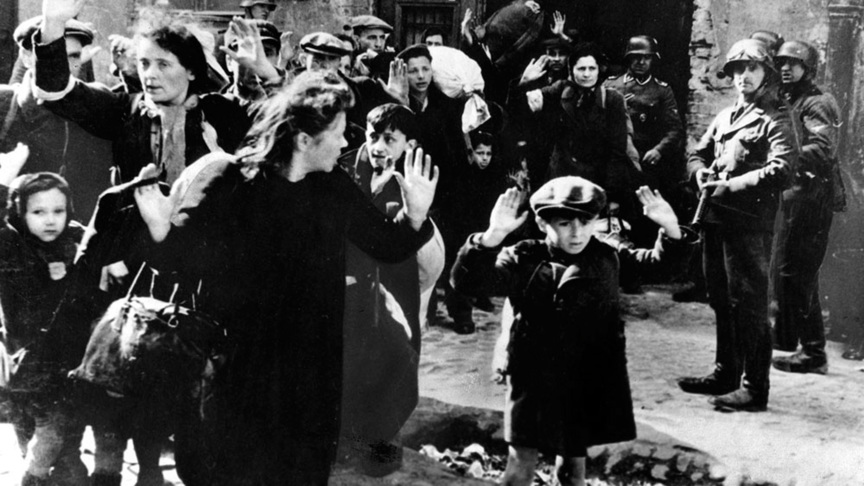 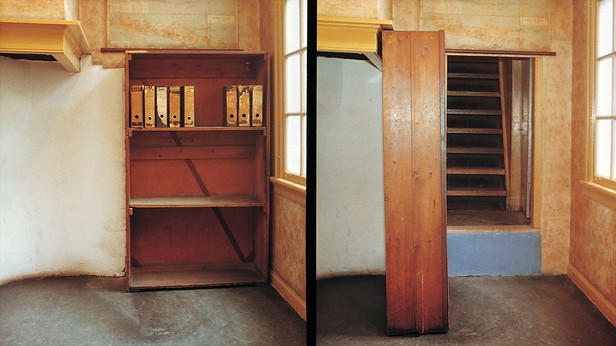 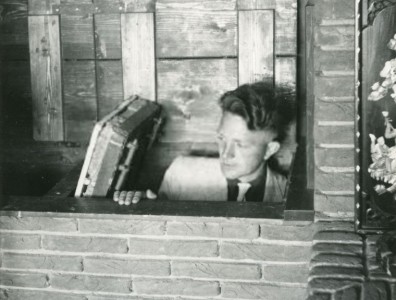 Holocaust
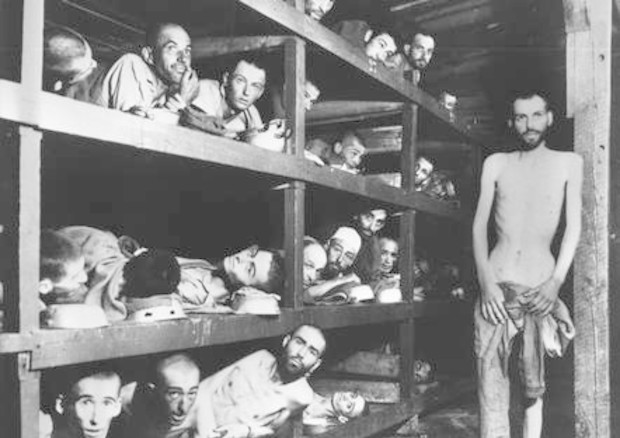 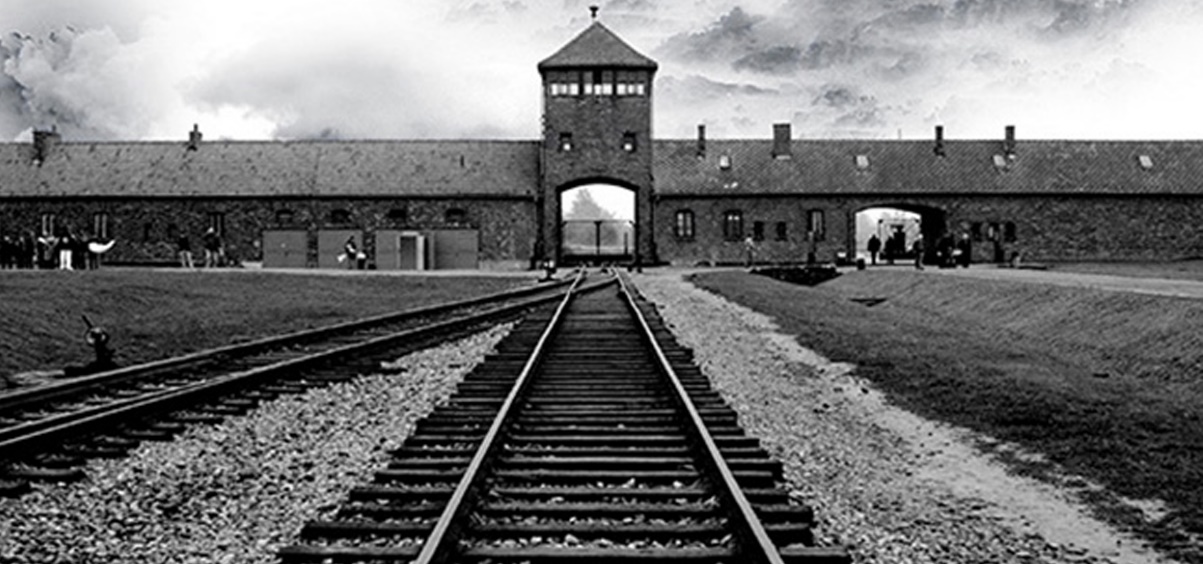 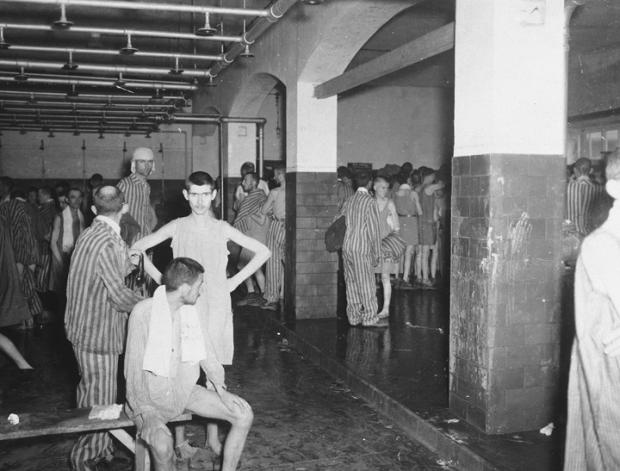 Steeds meer joden in concentratiekampen
Probleem!
Oplossing = vernietigen van joden
Holocaust
Gaskamers 
Auschwitz
6 miljoen joden vermoord
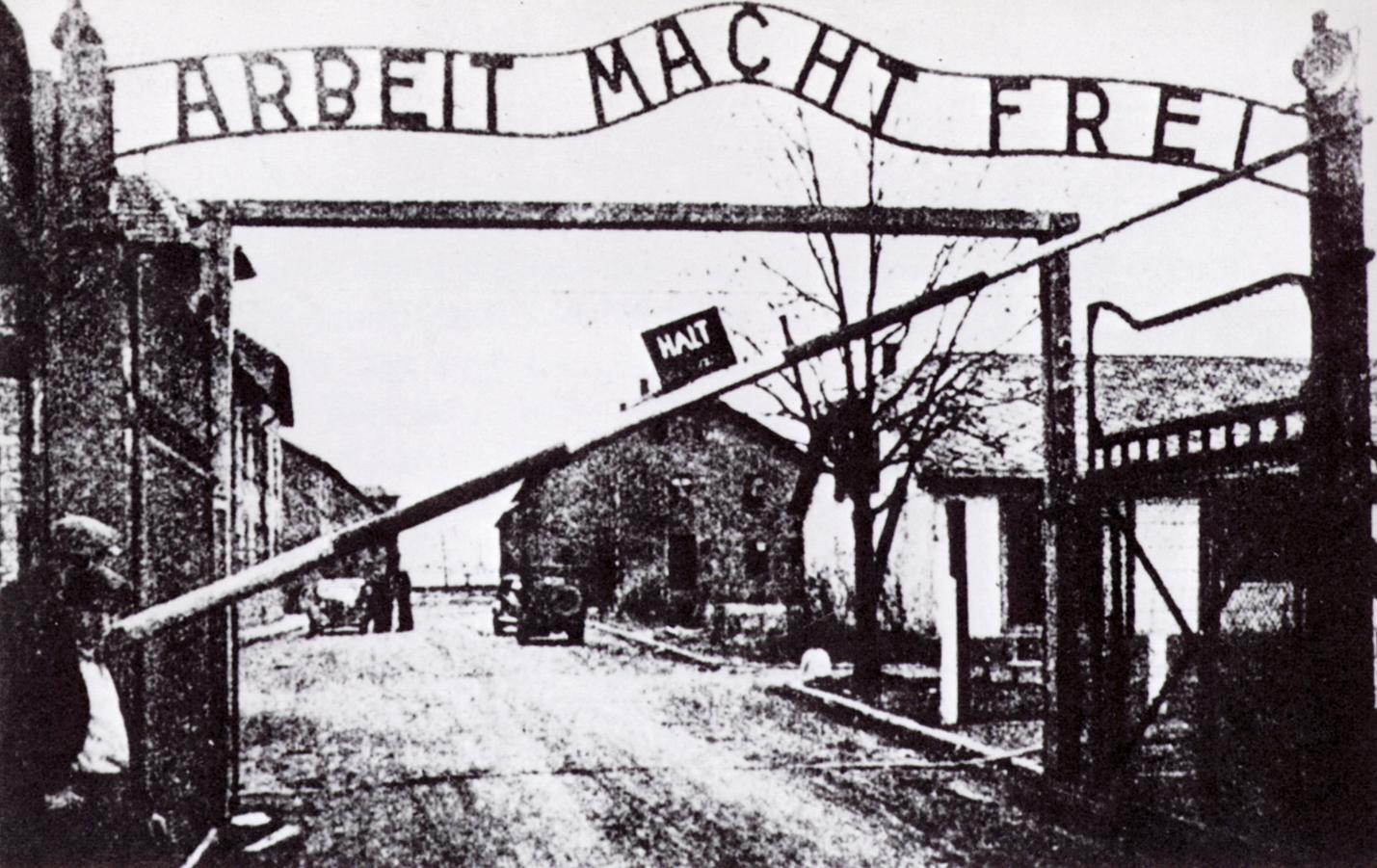 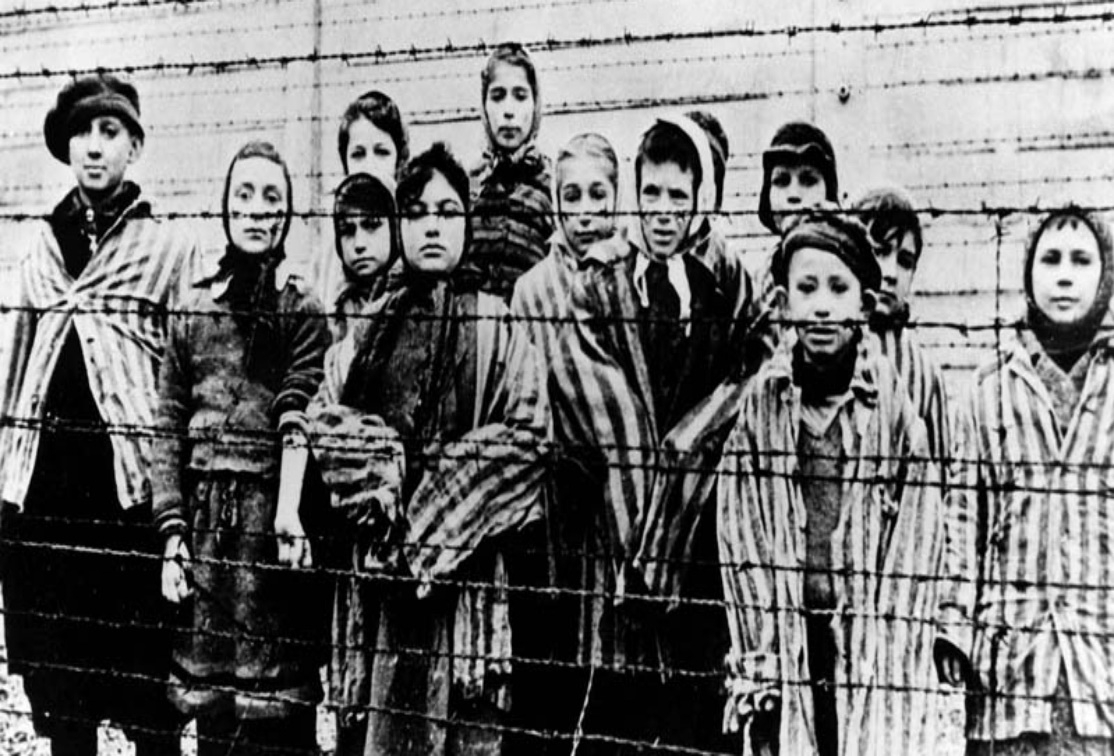 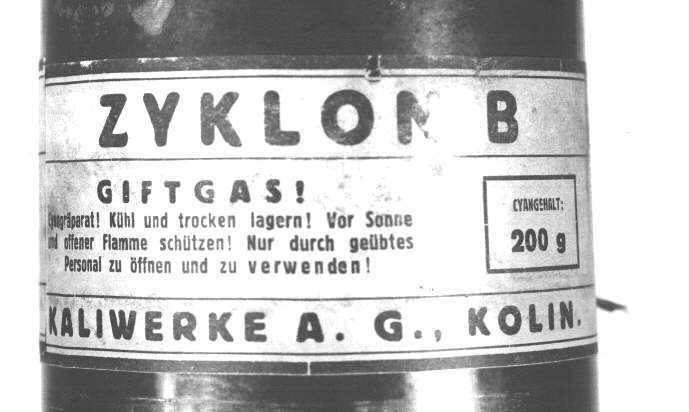 Holocaust
6 miljoen doden
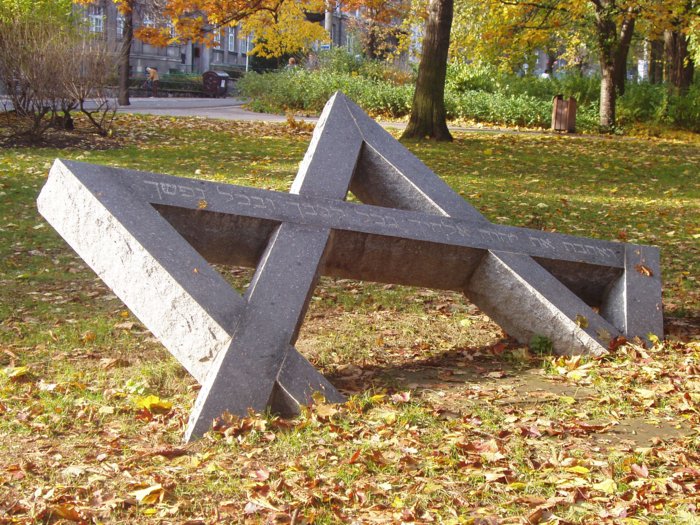 Genocide
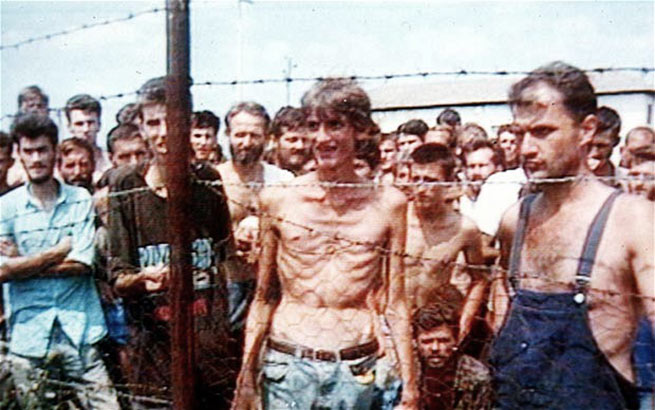 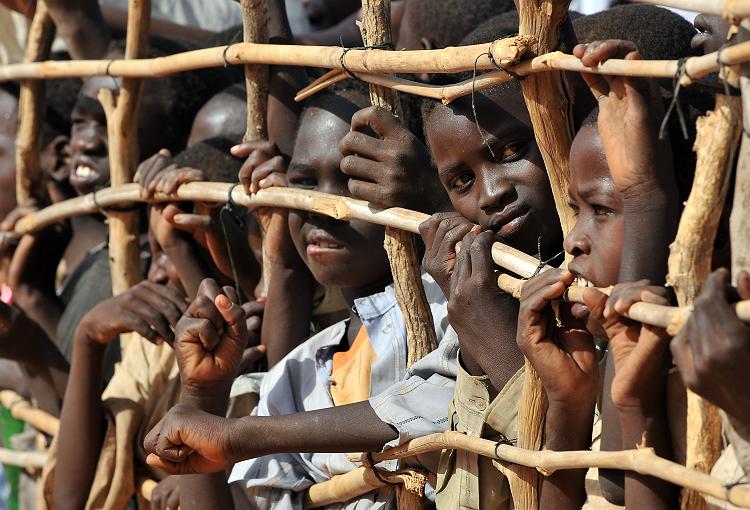 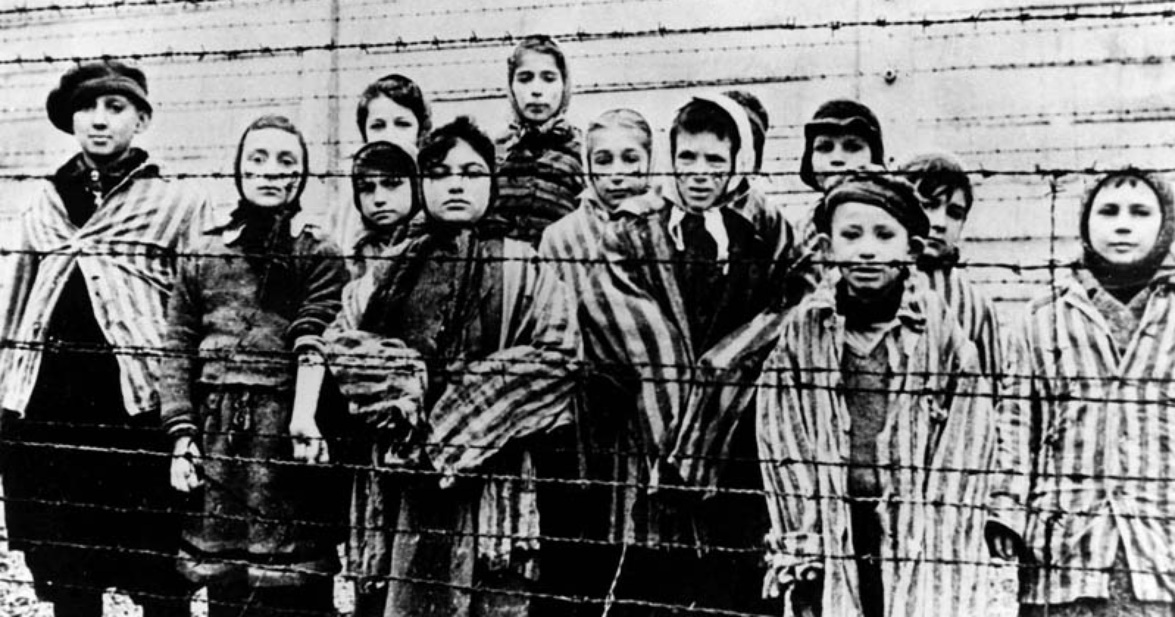 Het vermoorden van een bepaalde groep mensen = genocide
Joden in de Tweede Wereldoorlog
“Dat mag nooit meer gebeuren…”
1994: Rwanda
1995: Bosnië
2003 tot nu: Sudan
Nu: IS
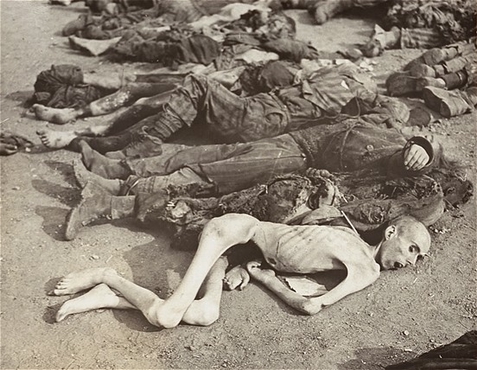 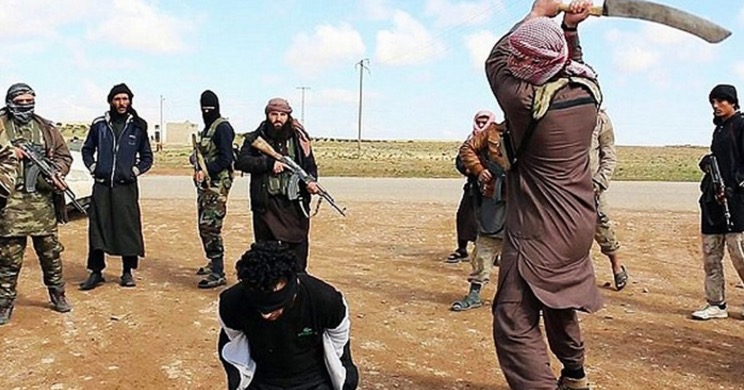 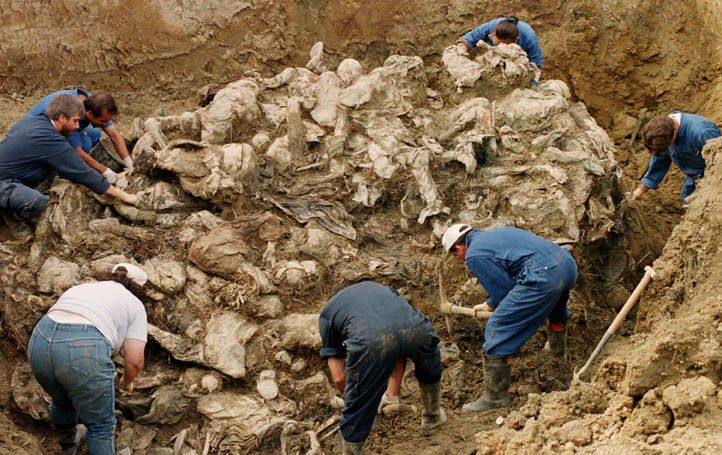 … dat wij van de geschiedenis niets geleerd hebben!
Van de geschiedenis kunnen we leren…
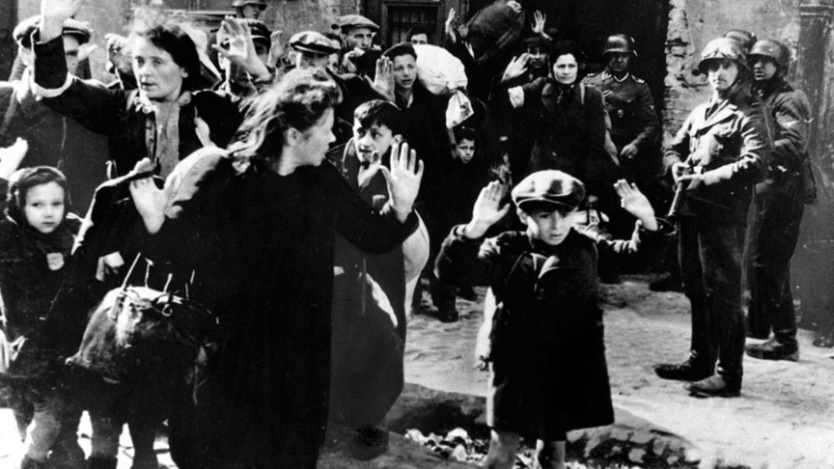 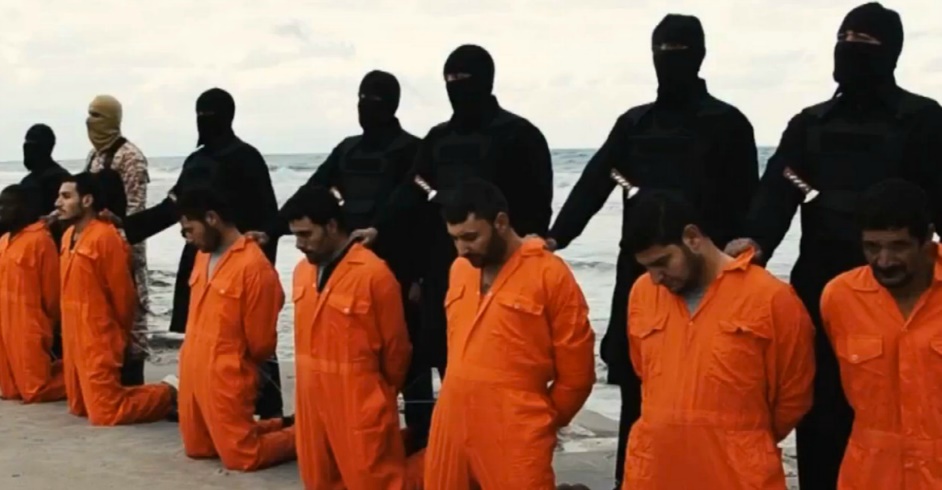 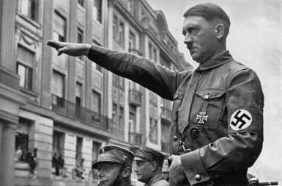 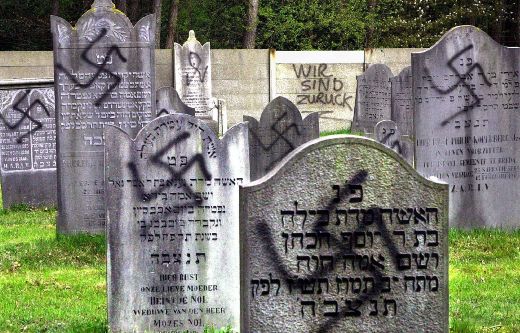 …en jullie?
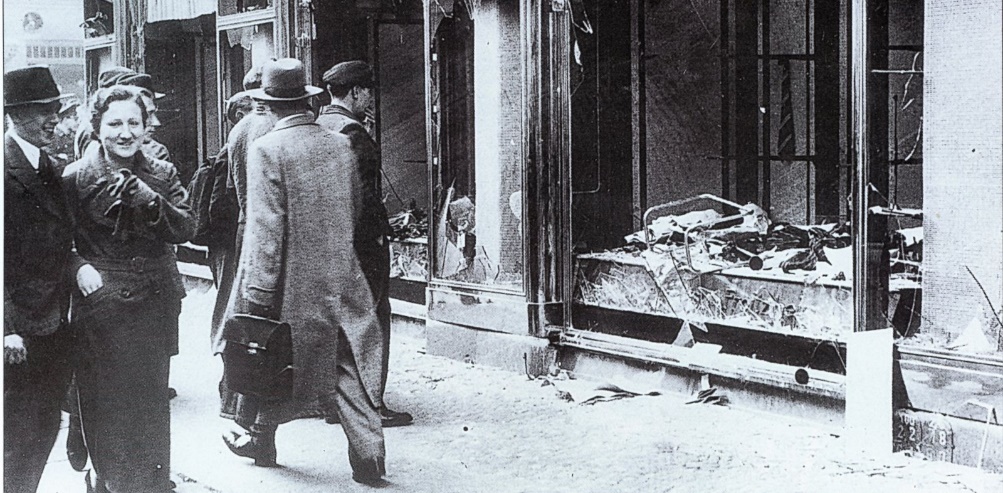 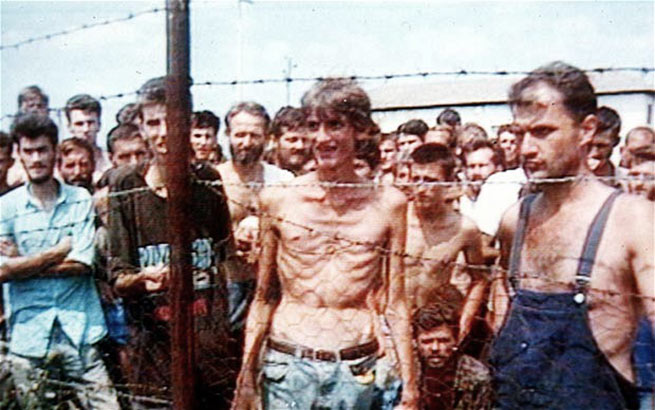 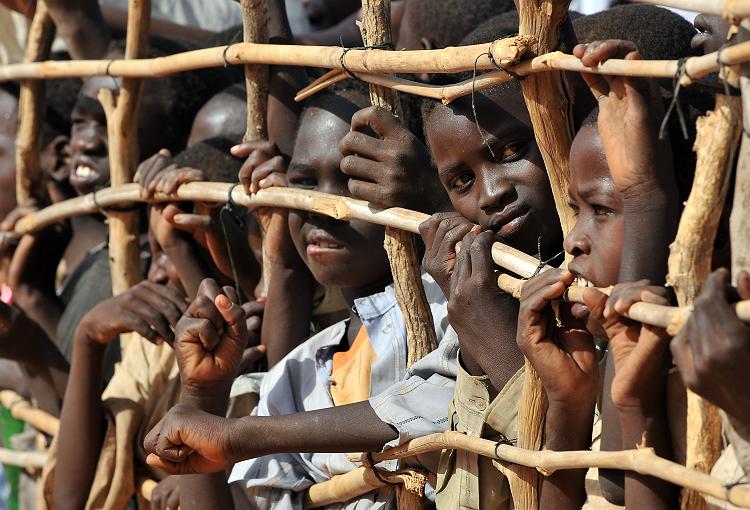 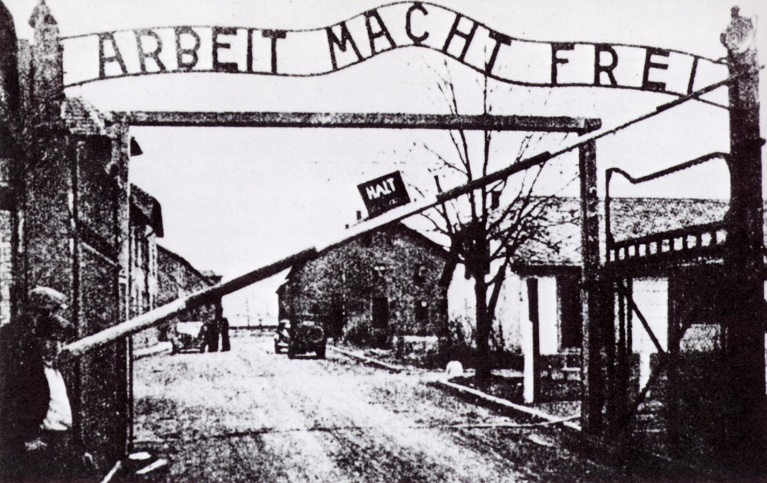 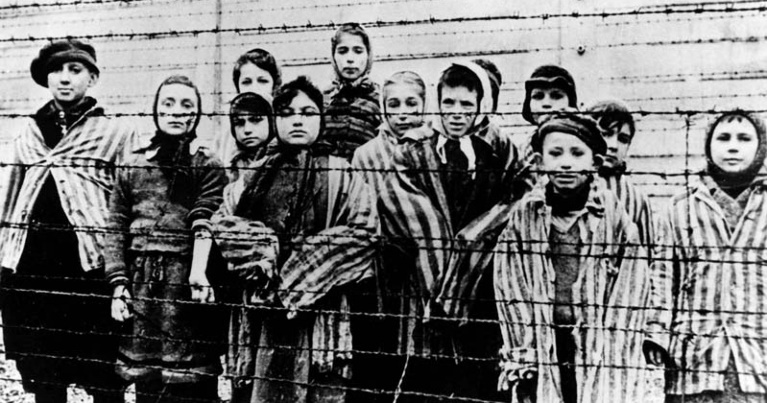